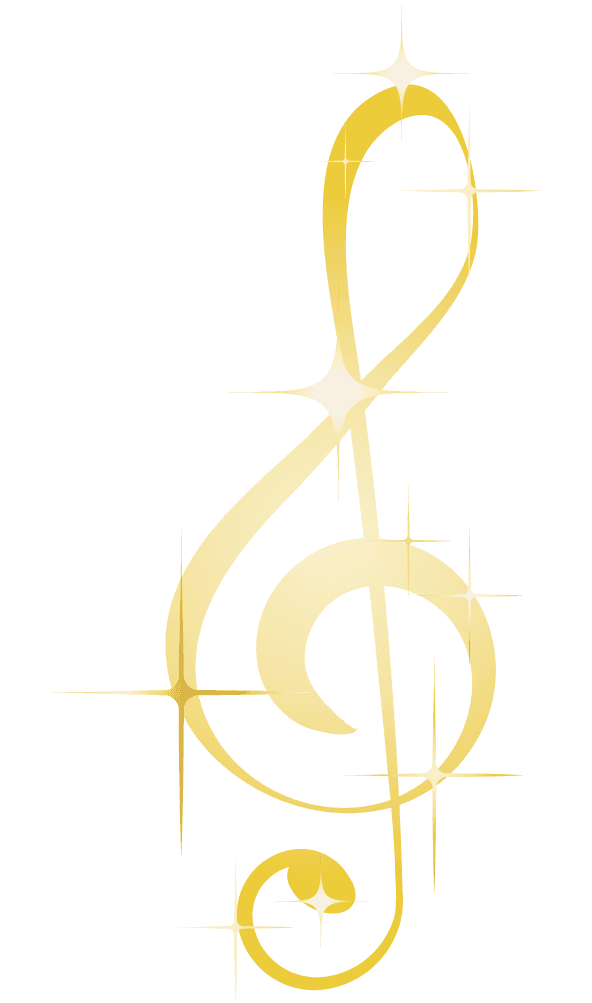 ３年１組　音楽
○○小　音楽室へようこそ！！
３−１　すわるところ
ピアノ